Retrieve
Vocabulary check:
sum
Use your counters to show me three
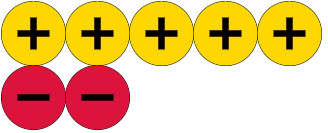 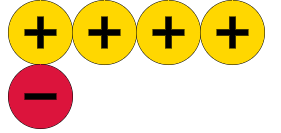 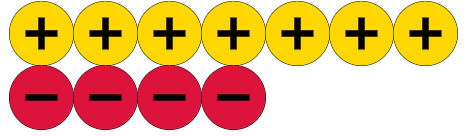 [Speaker Notes: Mathsbot counters: https://mathsbot.com/manipulatives/twoColourCounters]
These are examples of “zero pairs”
Make your own zero pair

Get your partner to check it
[Speaker Notes: The zero pair is very powerful idea when adding and subtraction with directed numbers. Understanding this concept is absolutely crucial for the calculations we will explore when we use a combination of negative and positive numbers.
I would spend a bit of time showing them different zero pairs so that they are able to recognise them. I tend to arrange the counters as above as I don’t want mistakes from miscounting. It also models a nice technique for students to follow by arranging the counters in a way to spot zero pairs without having to physically count them.

At some point I may ask the students to make their own zero pair and have their partner check it - or draw one on their mini whiteboard to hold up for me to check.]
Which one is the odd one out?
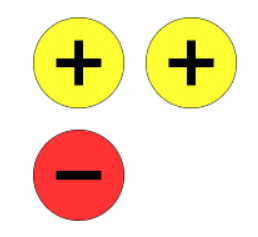 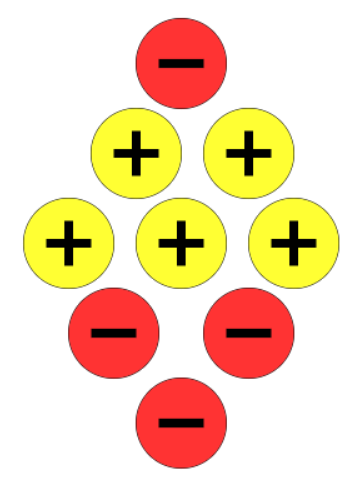 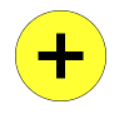 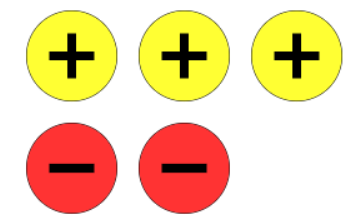 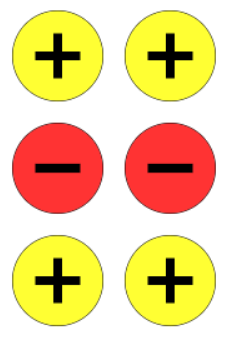 [Speaker Notes: Once confident that students are able to spot zero pairs I would look to represent the same number using different amounts of coloured counters. This again reinforces the idea of zero pairs and develops their understanding of using the counters. What I want the students to notice is that we can represent the number one in a variety of ways.
I would ask questions such as:
What is the same about the representations of the number one? Hopefully, they will notice that there is always ONE more positive counter than negative
What is different about the representations of the number one? This is mainly to hammer home the point that we can use an infinite amount of counters to represent the number one. As before I may ask students to create the number one with their own counters or draw me a picture of a different representation again to check to see if students have understood this idea.
So we are are now comfortable with the idea of zero pairs and different representations of the same number, where do I go from here? Well time to take some baby steps to see if they can see the effect of adding and subtracting counters.
I would now zero in on the odd one out.]
Draw counters to answer the following questions with your partner.
What would I need to add to make the number one?

What would I need to add to make a zero pair?

What would happen if I subtracted one negative counter?

What would happen if I added one negative counter?

What would happen if I added three positive counters?

What would happen if I subtracted three positive counters?

Can I subtract three negative counters?
On your whiteboards…
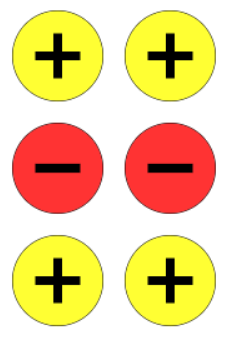 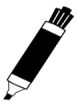 [Speaker Notes: The idea of the questions is to elicit some more information about what students know, their intuitive feel for the model so far and to flush out any unanticipated misconceptions.

The last questions will also allow me to see how much I will need to model subtracting negative numbers if the model does not have sufficient negative counters to subtract.
I would ask students to carry out the addition and subtractions using their own counters so that they get used to using the counters and can see the maths. This is also a great way to see which students may be ready for a more difficult challenge and to see who can do these without using counters.]
How will we say…?
Addend
Addend
[Speaker Notes: Avoid the use of the word “minus” – it refers to both the position of a number below zero and the operation of subtraction. 
Negative two is the minuend 
Negative four is the subtrahend 
Negative two subtract negative four]
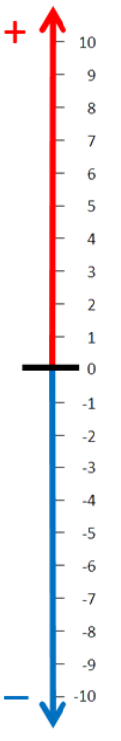 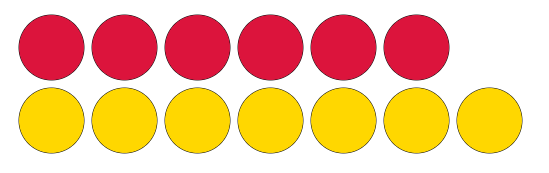 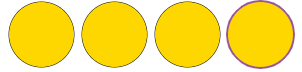 [Speaker Notes: I do, we do]
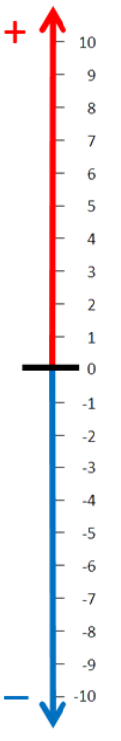 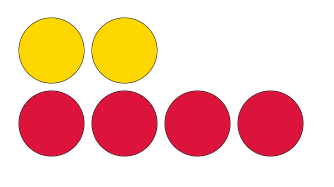 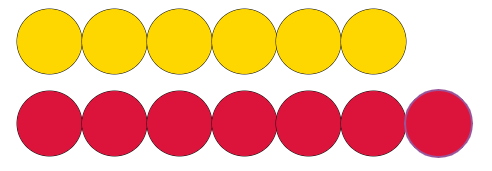 [Speaker Notes: I do, we do]
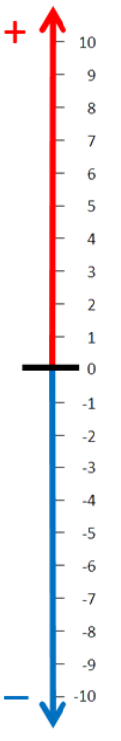 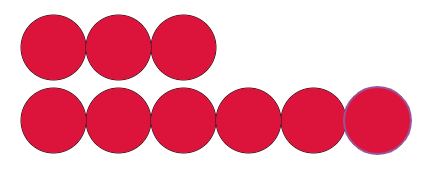 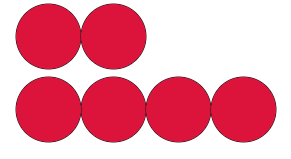 [Speaker Notes: I do, we do]
3 + 5
 5 + 3
 3 + -5
-3 + 5
-3 + -5
- 5 + -3
-5 + 3
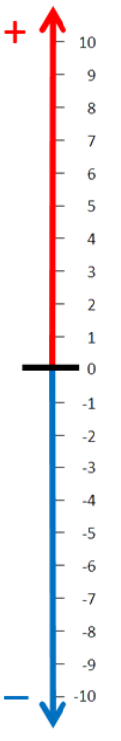 On your whiteboards…
Which questions have the same answers? 

Would this be true for different amounts? 

Can you generalise?
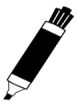 [Speaker Notes: We do]
In your books…
[Speaker Notes: Ask students to copy and complete these in their Maths books.]
Mark your work
[Speaker Notes: Ask students to copy and complete these in their Maths books.]
Challenge 1:
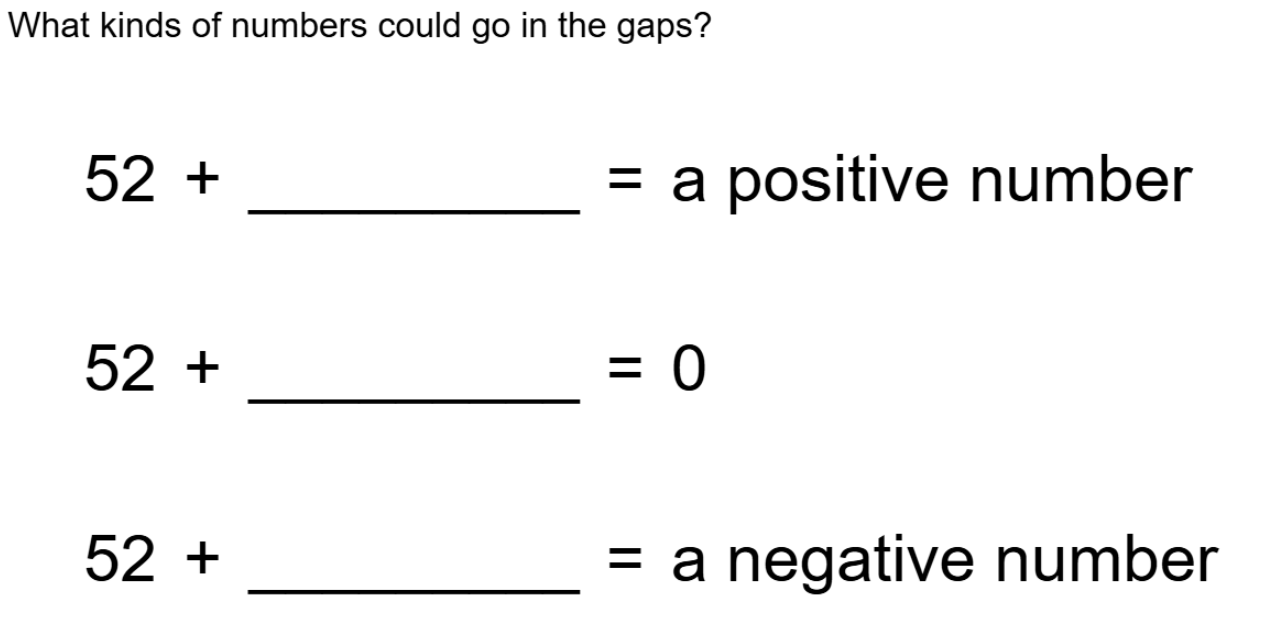 On your whiteboards…
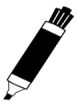 Challenge 2:
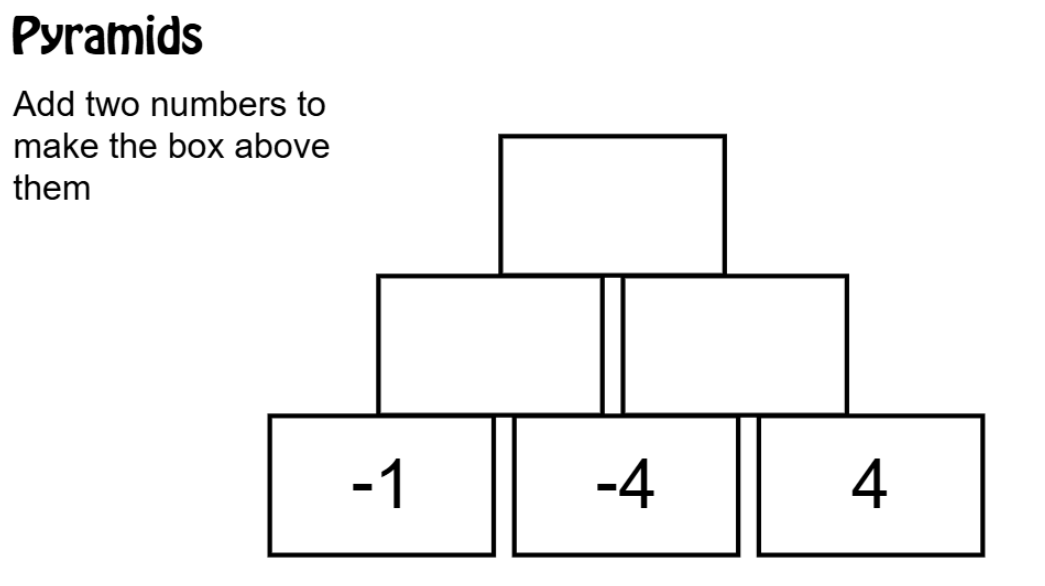 On your whiteboards…
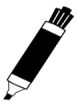 -5
0
-5
Challenge 3:
On your whiteboards…
What is the value of…
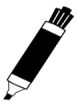 [Speaker Notes: From the IMC 
Answer is 4]
Exit ticket:
Answer the following on the post note:
1) 8 + -3 =

2) -10 + - -5 =
 
3) 1.5 + -0.7 =
In each square, the rows, columns and 
diagonals all total the same MAGIC number!
Can you complete the squares?
In each square, the rows, columns and 
diagonals all total the same MAGIC number!
Can you complete the squares?
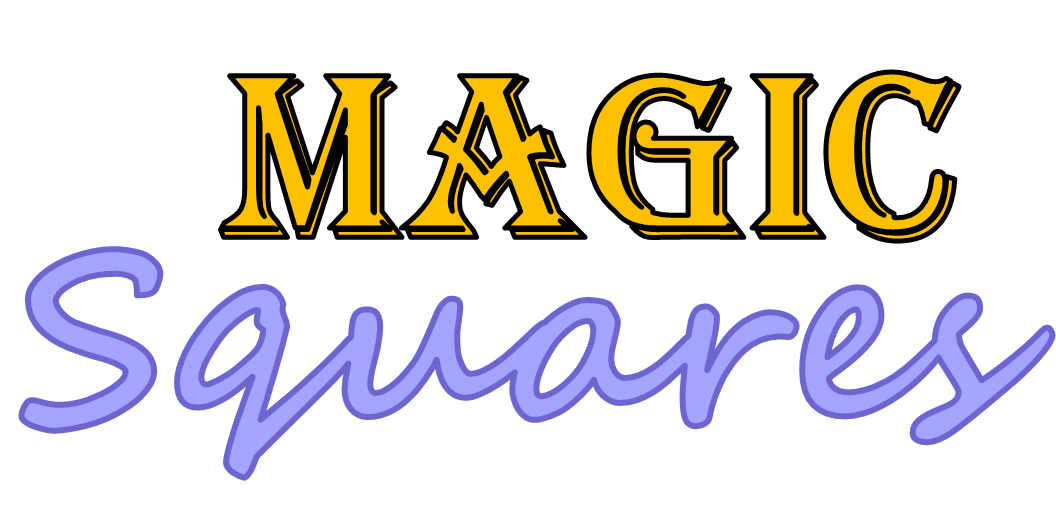 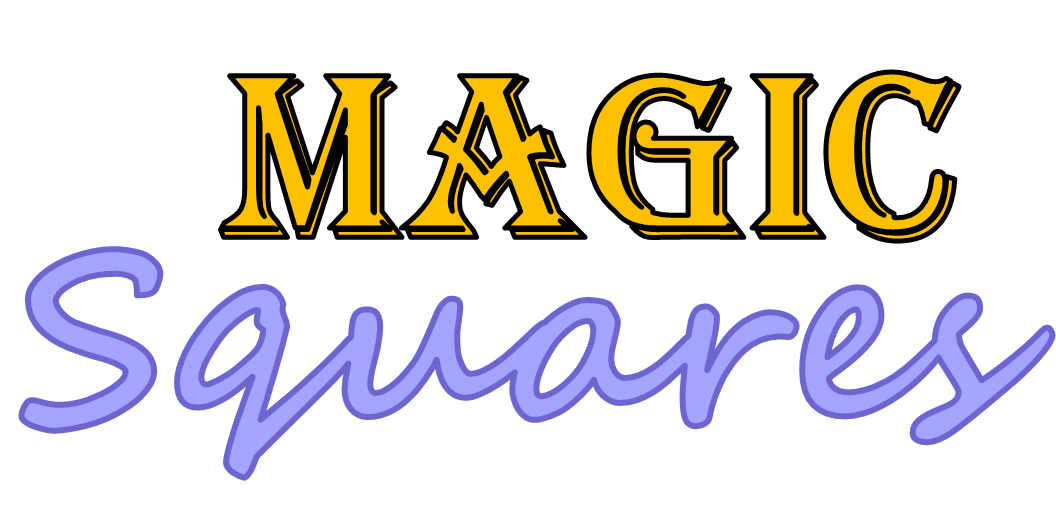 C
C
A
B
A
B
MAGIC No. = 6
MAGIC No. =
MAGIC No. =
MAGIC No. = 6
MAGIC No. =
MAGIC No. =
F
F
D
E
D
E
MAGIC No. = −9
MAGIC No. = −15
MAGIC No. = −3
MAGIC No. = −9
MAGIC No. = −15
MAGIC No. = −3
G
H
G
H
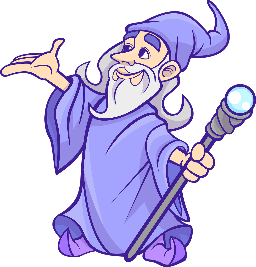 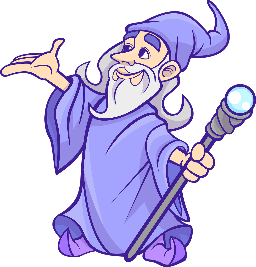 1
1
MAGIC No. =
MAGIC No. = −18
MAGIC No. =
MAGIC No. = −18
[Speaker Notes: Additional consolidation activity From GoTeachMaths]
In each square, the rows, columns and 
diagonals all total the same MAGIC number!
Can you complete the squares?
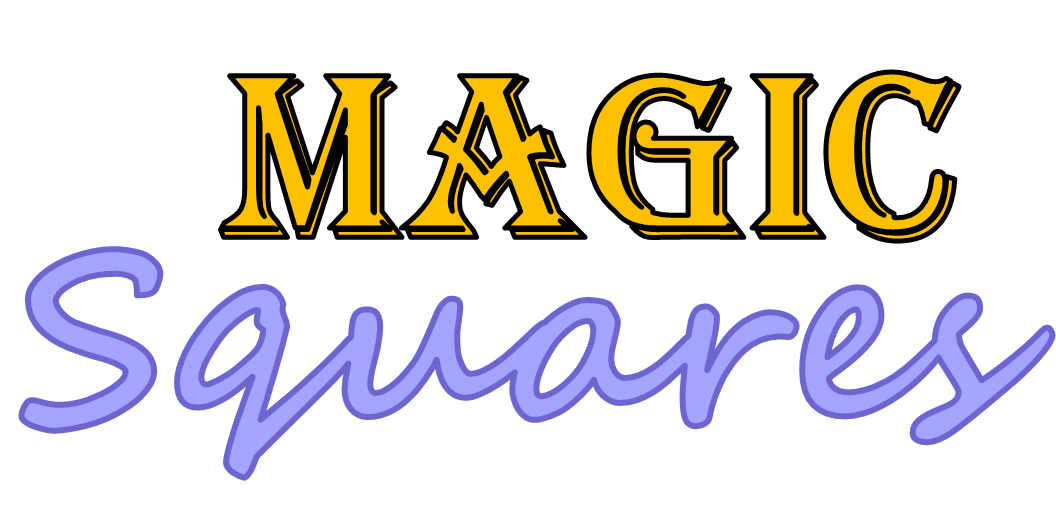 C
A
B
MAGIC No. = 6
MAGIC No. = 3
MAGIC No. = −3
Answers
F
D
E
MAGIC No. = −9
MAGIC No. = −15
MAGIC No. = −3
G
H
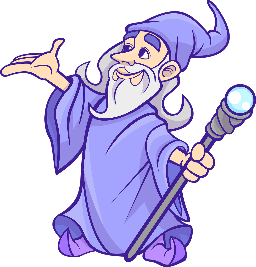 1
MAGIC No. = −2
MAGIC No. = −18
SQUARES GAME
This is a two player game.
Each player takes it in turn to join two dots next to each other, in a straight line – No diagonals allowed.
If a player completes a square they mark the square with their initials and gets the value written inside the square. 
They then get another go.
The winner is the player with the highest score when all boxes are completed/time is up!
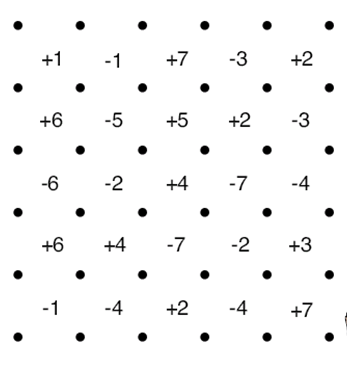 [Speaker Notes: Acknowledgements:
East Midlands East Maths Hub 
Nottingham Emmanuel School]